La Ferrera
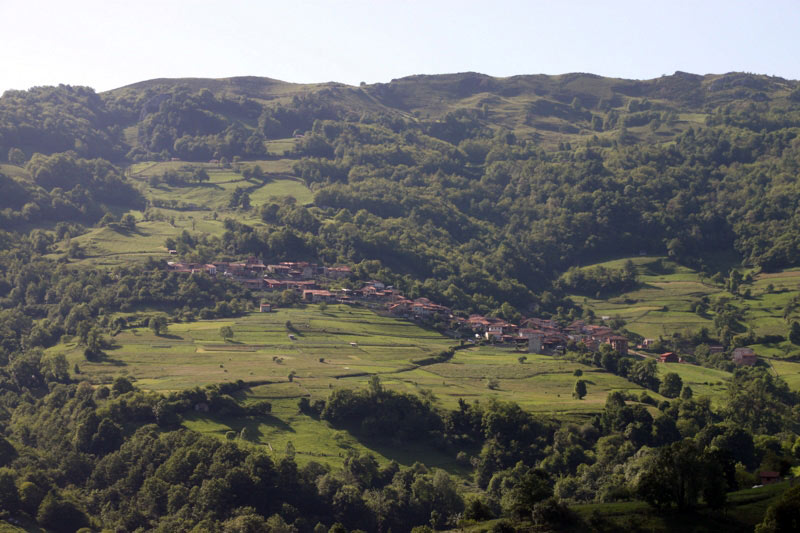 Landscape
Lanscape in winter
The mountains
The oldest house